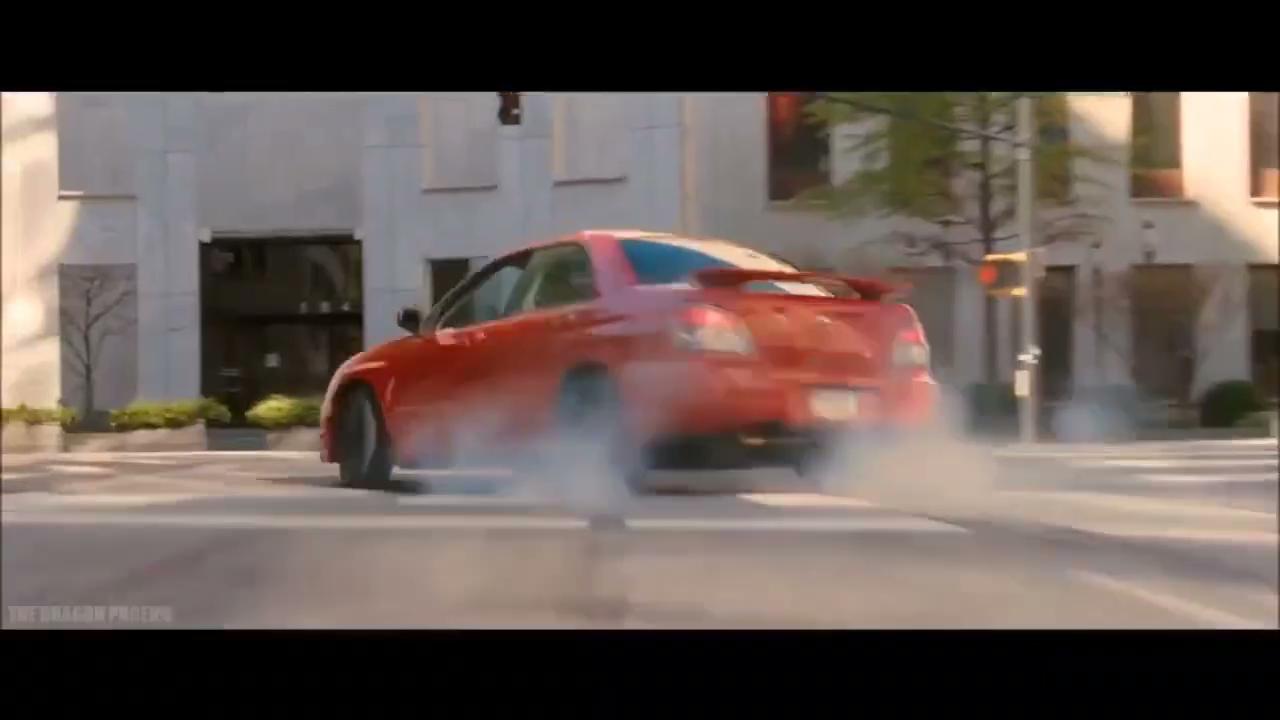 Growing in Faith
Sermon Notes:
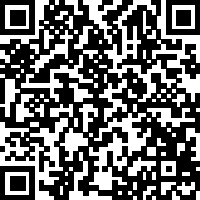 Ephesians 4:15-16
His Way Baptist Church
Keith Desso Douglas, Executive Pastor  - Derrick Keith Douglas, Pastor
1818 Esther St.  Houston, Tx 77088
Growing in Faith
Ephesians 4:15-16
1. Speak the Truth in Love
truth
Ephesians 4:15: Growth begins when we speak and receive ________ in love.
Truth without ________ can harm, and love without ________ can mislead.
love
truth
Illustration: A friend lovingly ________ you, helping you grow instead of staying comfortable in bad habits.
corrects
Application: Commit to speaking and receiving God’s ________ in love. Ask yourself, “Am I using ________ to grow and help others grow?”
truth
truth
Growing in Faith
Ephesians 4:15-16
2. Christ-Centered Growth
Christ
Ephesians 4:15-16: Spiritual growth happens when we focus on ________, who is the head of the body.
Jesus
True maturity means becoming more like ________ in every area of life.
source
Theological Insight: Christ is the ________ of the church, providing unity, strength, and purpose.
food
Illustration: A child grows stronger by eating healthy ________ and exercising. Similarly, we grow by feeding on God’s ________ and practicing our faith.
Word
Application: Take intentional steps this week to grow spiritually—read ________, pray, and seek ________ wisdom.
Scripture
godly
Growing in Faith
Ephesians 4:15-16
3. Build Each Other Up In Love
communal
Ephesians 4:16: Growth in faith is not just personal; it’s _________.
gifts
The church thrives when believers use their ________ to contribute to its growth.
Illustration: A sports team works best when every member does their ________ and supports others. Similarly, the church grows when all members work in harmony.
part
gifts
Application: Encourage someone this week. Use your ________ to serve and build up your church family.
Growing in Faith
Ephesians 4:15-16
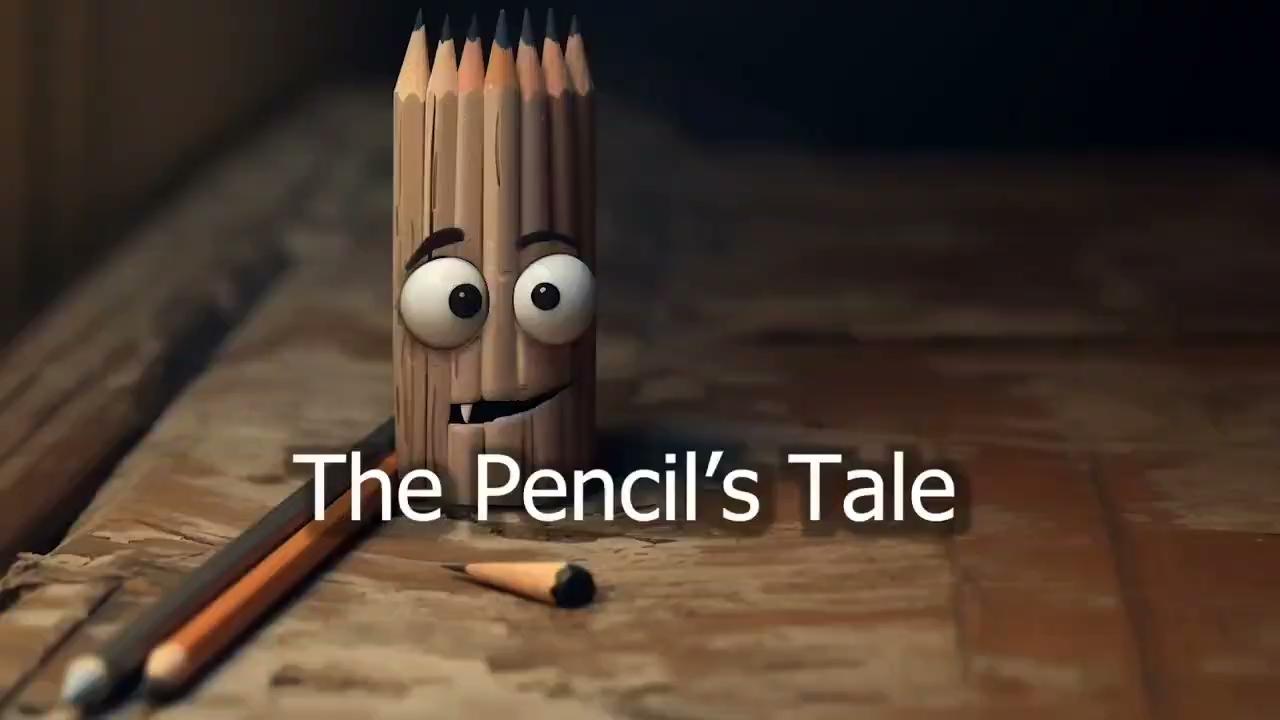 Growing in Faith
Ephesians 4:15-16
Weekly Challenge
Seeking Christ means putting Him first,
 desiring to know Him deeply, 
and trusting in His provision.
Challenge: Make seeking Christ a priority by dedicating daily time, re-evaluating priorities, and trusting God in all things.